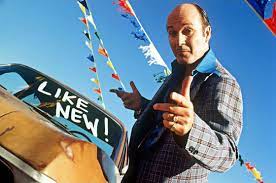 Sales
The Essentials: What You Should Know, Be, and Expect in IT Sales, even if you are sales adjacent
[Speaker Notes: Ive been in Technology, IT sales for 28 years.
Ive sold primarily to State and Local Governments, K12 and Higher Ed for that time.
Career started with client sales (PCs and Laptops) and as time and technology progressed and my knowledge and skills also, Server, Storage, Networking LAN/WAN and Wireless and Cyber Security.]
BOILED DOWN it’s BASICS
Sales is based on one of two ingredients:
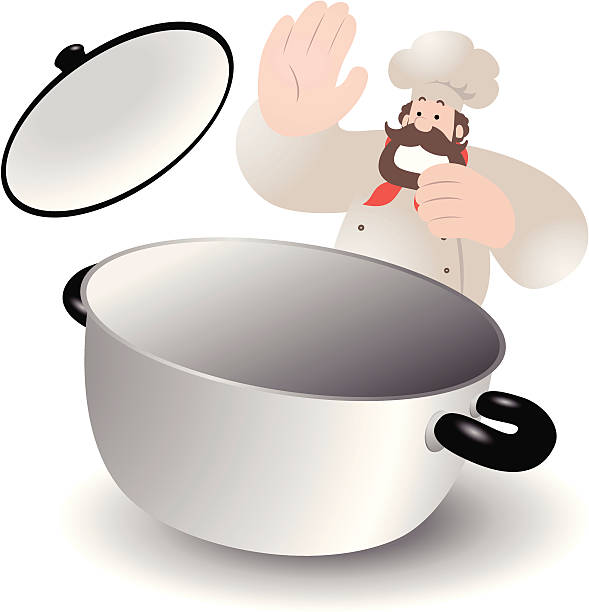 I have something I need you to buy
You have a need and will pay to fulfill that need
[Speaker Notes: The most basic ingredients to sales are 2 things and the reason for sales is either:1  I have something I need to sell to make money and earn a living 
You need something and will pay to fulfill that need

Not delving into Barter for the sake of this presentation – but the principles are the same]
I have something I need you to buy
[Speaker Notes: Examples you see daily of “I have something I need you to buy” sales]
You have a need and will pay to fulfill that need
[Speaker Notes: Examples you see daily of “I have a need and will pay to fulfill that need” version of sales]
Ultimately the Act of Sales is Persuasion,						Persuading You…
[Speaker Notes: In the end- the act of selling something is Persuasion. Persuading is the skill or talent you most use to sell something. Ultimately you are persuading someone that they need to buy from you or what they are buying is worth the price I’m asking.

It is a difficult skill to teach someone, although you can both teach it and learn it. As a natural talent it is most useful in sales. The challenge is not to abuse it both in professional life and personal life- sales skills often teach you methods to understand decision making and influence decisions making and you would be astonished how vulnerable to suggestoin people can be.]
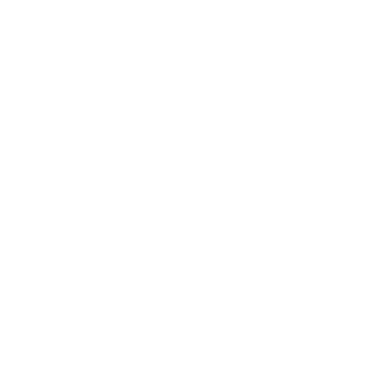 Listen more talk less, a lot less
Learn/Continuous Education
Timing & Positioning
Negotiating
Accountability
TRUST- is above all else
The Art and Science of Selling
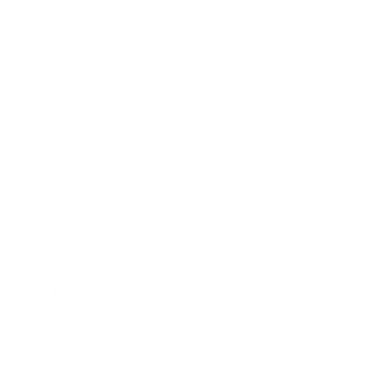 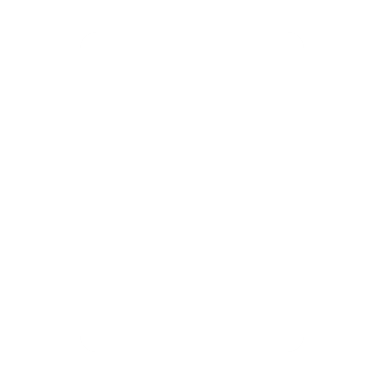 Measuring & Metrics
Forecasting
Inventory and availability
Education of what is being sold
Quoting, Profits/Losses
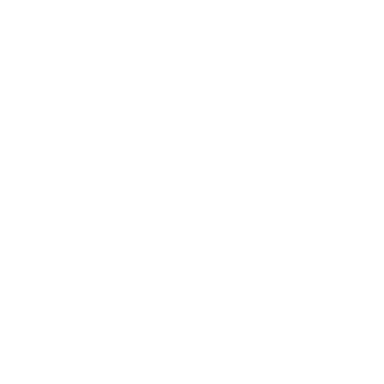 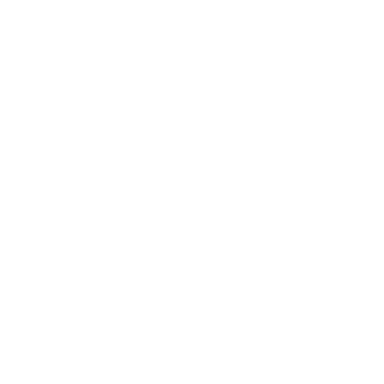 [Speaker Notes: If I can impart one thing on anyone making a career in sales or a sales adjacent/sales support role… it would be Trust is King and the coin of the realm. Id also strongly emphasize Listen more talk less. If you take notes well, or can lean to – my best sales training I ever had was on a method of listening and note taking. 

The science is focused more on sales adjacent roles- How much you sell, how often vs what its needed to pay you… forecasting is VERY important to the company you work for… it impacts their revenues.. (Stocks), what inventory and resources they need to have to help sales, do they need to keep more liquid cash or increase credit… Educating sales reps on the producst and services being sold- increase sales, reduce costs and mistakes. Quoting/profits/losses kinda self explanatory but important to keep track of]
Why Are We Talking Sales I’m in IT or Software Development?…
[Speaker Notes: IT you may like working on or with, sotware packages and companies and APPS… almost everything and every company you can think of has a sales component…. In IT these spring to mind]
The Art and Science of Selling
Listen more talk less
Learn/Continuous Education
Negotiating
Accountability
TRUST- is above all else
Metrics
Forecasting
Inventory and availability
Education of what is being sold
Quoting, Profits/Losses
The Art and Science often blend- and these days technology, App/Software Dev and Database work is usually the blender
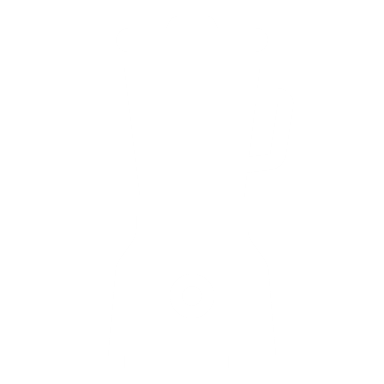 APIs & Connectors
Applications… there’s an app for that
RFID & Scanners
Smartphones & Tablets
[Speaker Notes: The art needs the science and science needs the art these days. Success depends on sharing and passing info from different groups- sales, sales support, operations and management]
The Art and Science of Selling
Sales Person
Management
Customer
Partners
Act of Selling
Metrics/Measuring
Forecasting
Inventory and availability
Education of what is being sold
Quoting, Profits/Losses
The Art and Science often blend- and these days technology, App/Software Dev and Database work is usually the blender
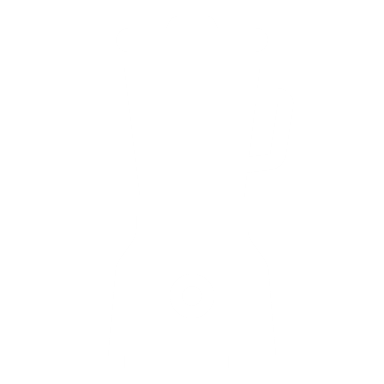 APIs & Connectors
Aps
RFID & Scanners
Smartphones & Tablets
[Speaker Notes: Even if you are not involved directly as a sales rep, sales engineer or solutions architect you will find that information and processes need to be connected and the art of selling impacts, is impacted by, is bolstered and measured by blending the art of sales with the science components. They are no longer separated silos and the best functioning organizations connect/merge info from these together to make sales and make decisions for the company]
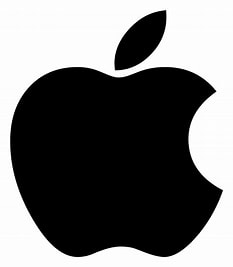 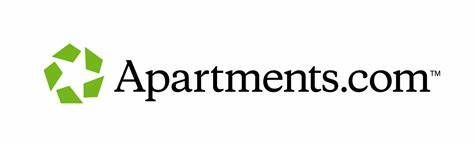 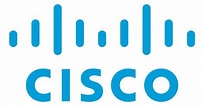 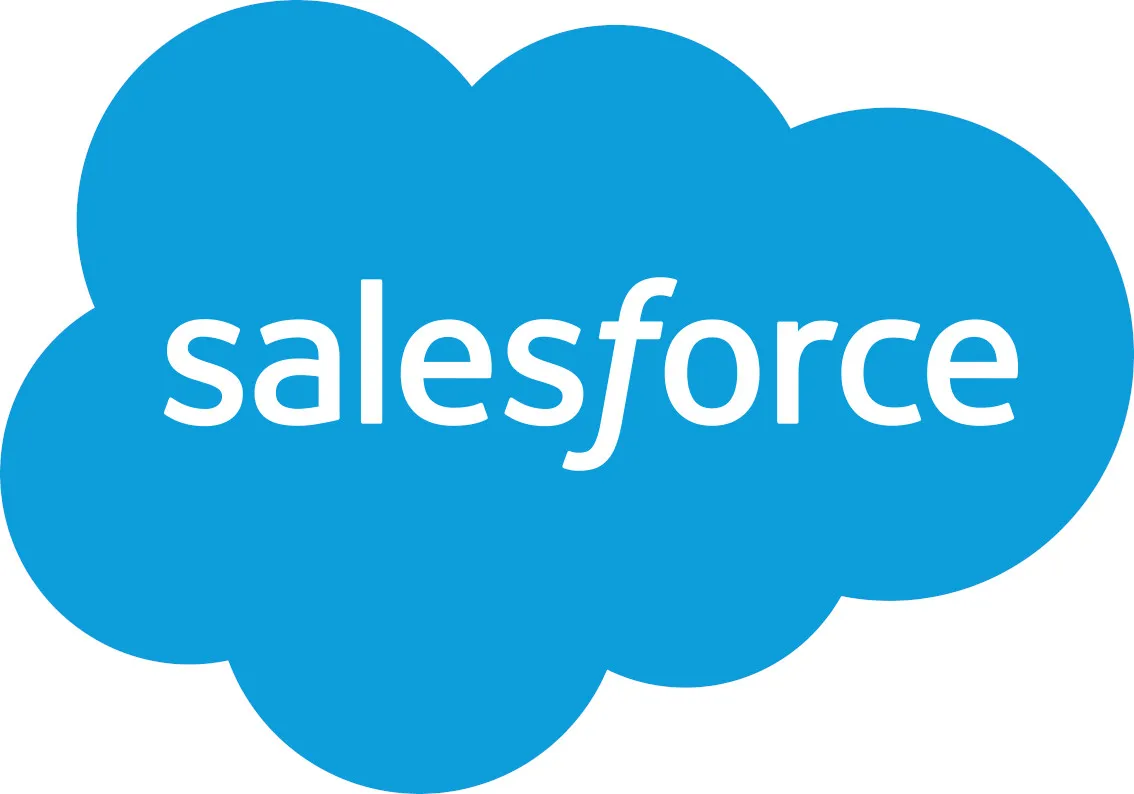 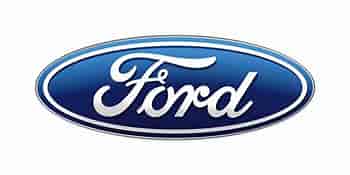 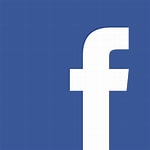 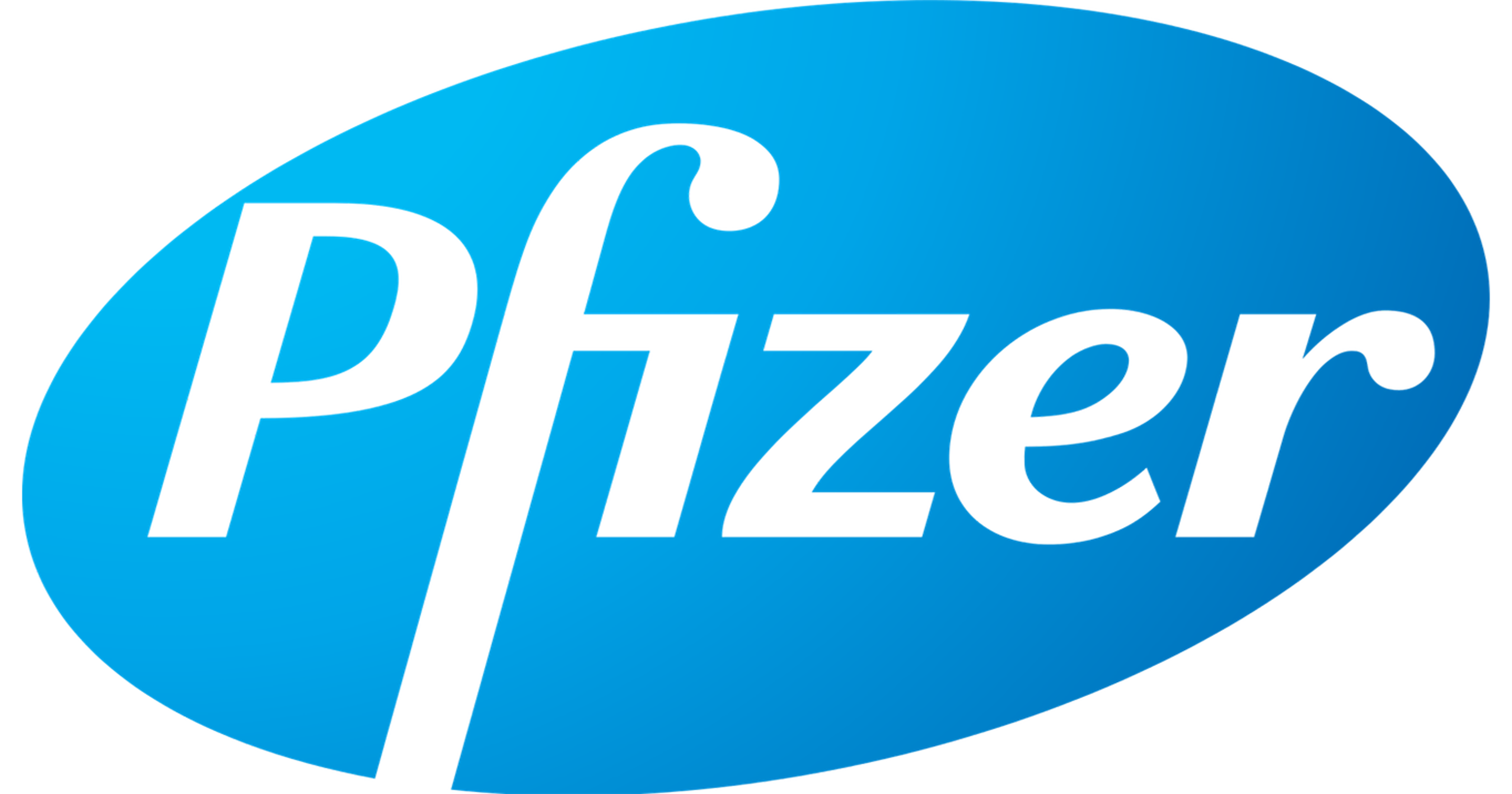 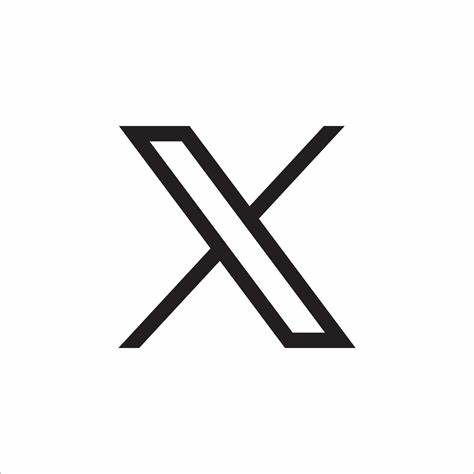 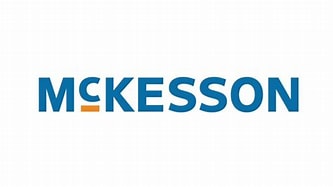 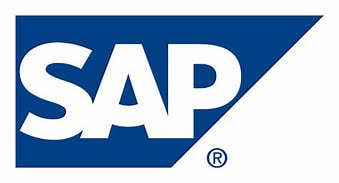 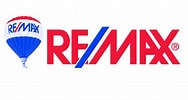 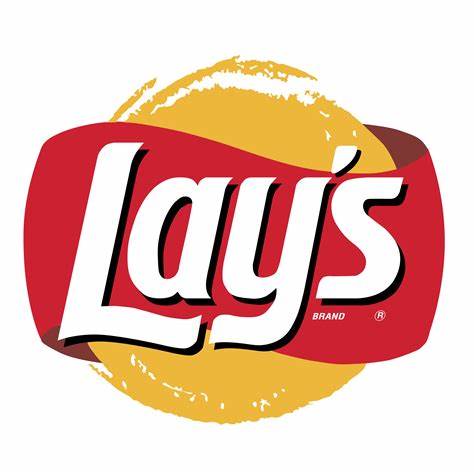 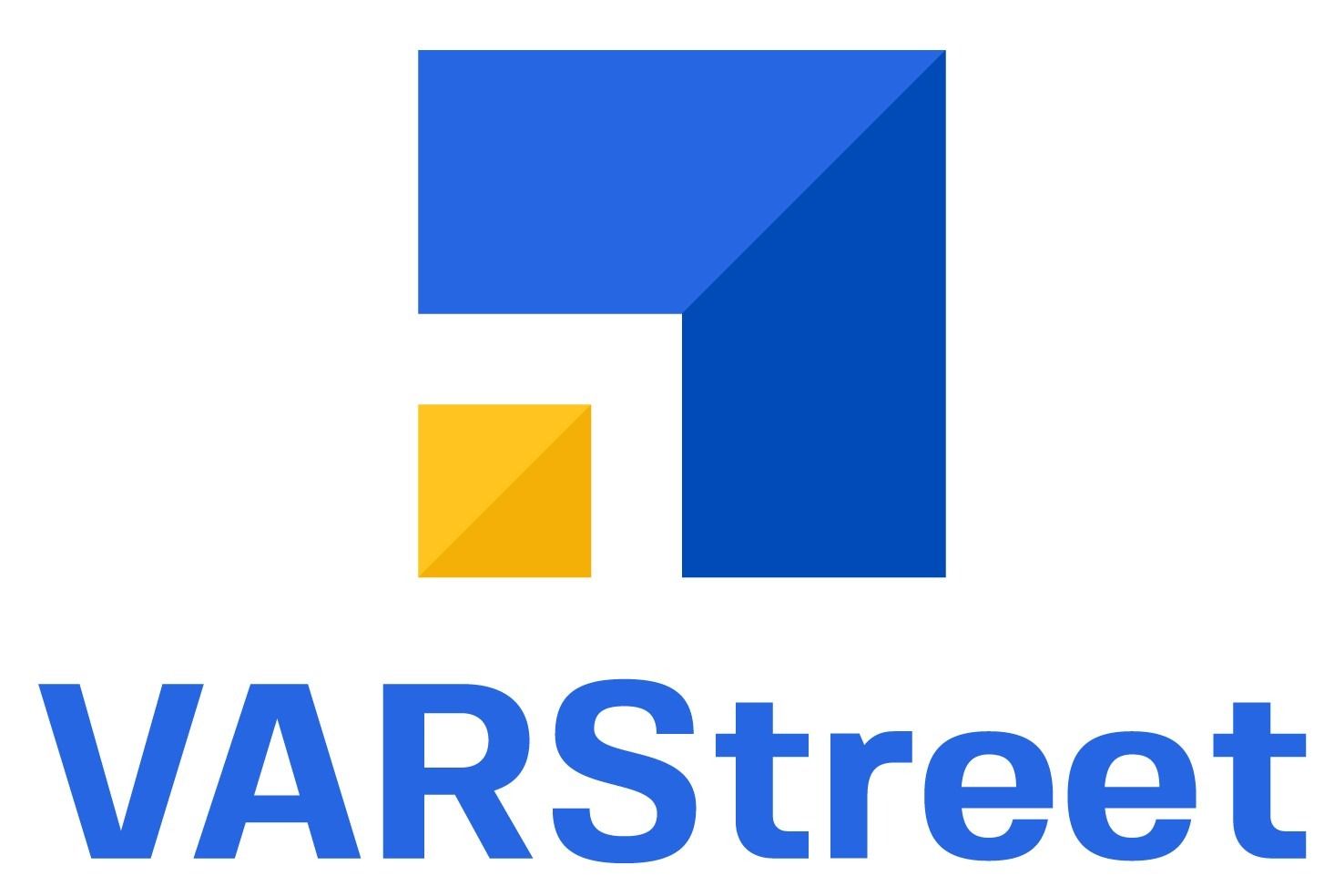 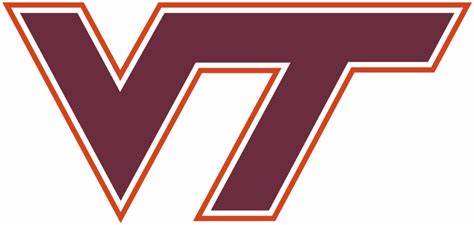 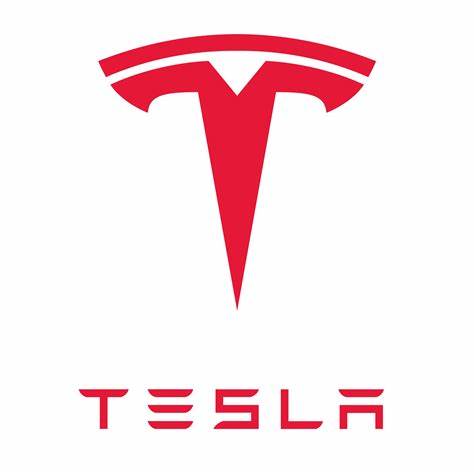 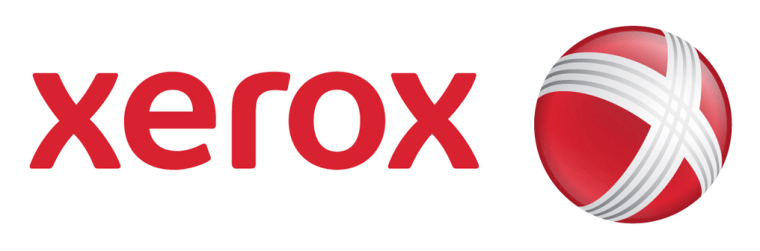 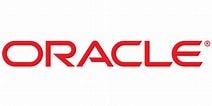 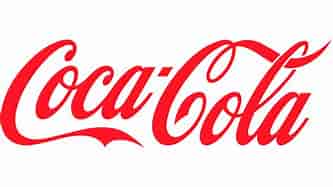 [Speaker Notes: Companies that utilize a host of sales, sales support/sales adjacent skills.. Employ hundreds if not thousands in these roles. Please note I included VA Tech- anyone like to guess why?]
Sales and Sales Adjacent Roles
Sometimes sales is transactional and high paced -others it is a process, complex and requires support with what we call a long sales cycle. Some sales cycles last months or years, transactional can be as short as seconds.
Transactional
Complex-Requires Support
IT Infrastructure (What I do)
Software (ie CRM, ERP)
College as Well as Sports Recruitment
Building Automation
B2B Financial and Insurance
B2B Legal Services
Fast Food/Restaurants
Car Purchases
TEMU
Ordering Pizza
Amazon
Grocery Shopping
Things often are mundane, but they are in your life experiences through someone selling and buying them… these are examples of complex process driven sales requiring a great deal of IT/Technology related and SME support
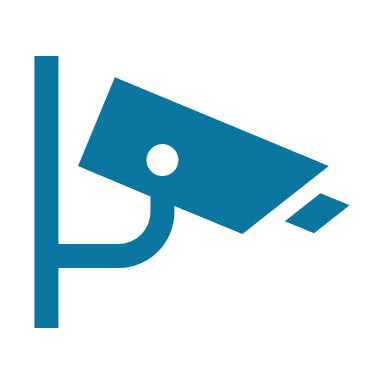 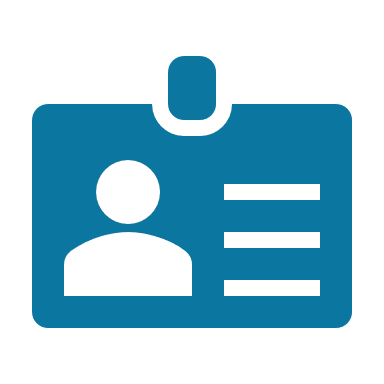 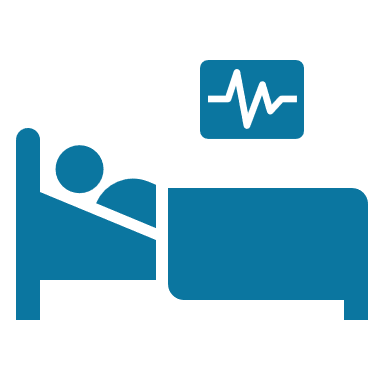 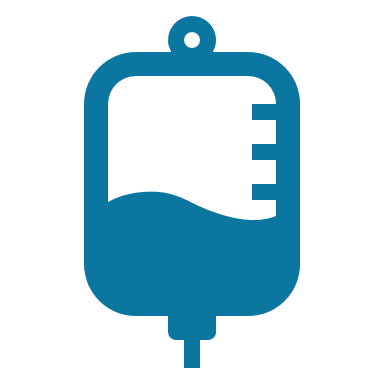 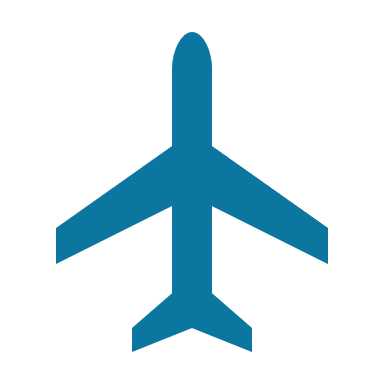 [Speaker Notes: Sales is either transactional process or a complex process. The length of time for those process is generally referred to as a sales cycle. The more sophisticated, complex, or mission critical (and that includes life or death) the longer the sales cycle and often more steps the process may have. This may also necessitate more support- engineers, solution architects and SME’s and partner/manufacturer participation.]
Sales and Sales Adjacent Roles
Sales Rep/Account Manager
Sales Engineer
Solutions Architect
SME/Subject Matter Expert
Consultant
Sales Management
Manufacturer Rep
Reseller Rep
Partner Liaison/Partner Business Manager
Word of the day/Extra Credit:


Forecast
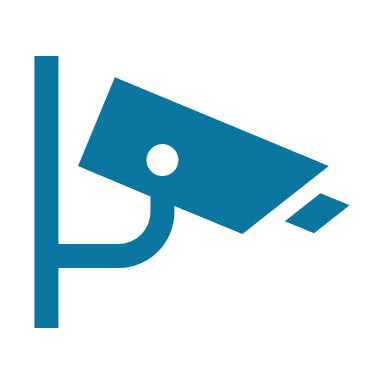 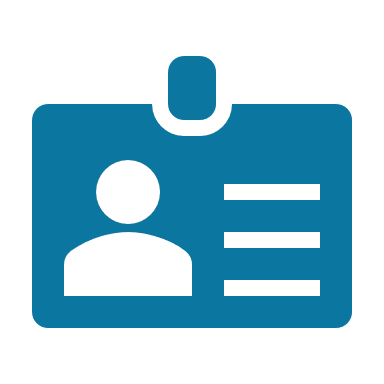 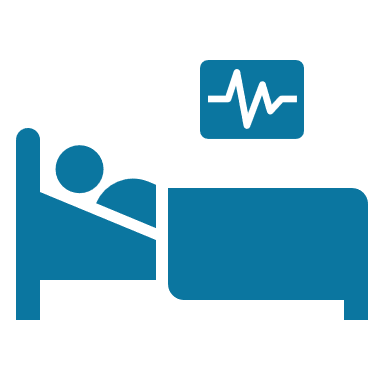 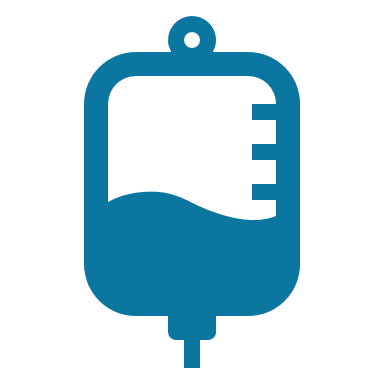 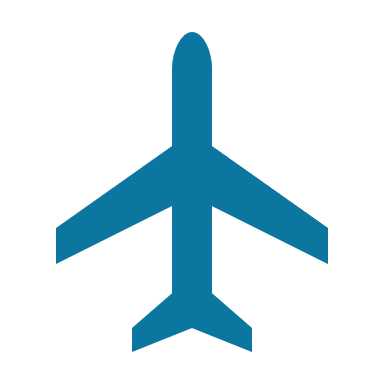 [Speaker Notes: Within a sales organization these are examples of roles I run into almost daily  **** OH extra credit word ****]
What IT Infrastructure Sales Was Like…
I Started with PCs
I deal with client devices, servers, local area networks, WANS, Wireless Environments, Data Centers, RFID and software (to a lesser degree)
My most interesting engagements
I watched a major leap forward (Patented worth INSANE amounts of money) in client technology occur from a technician EVERYONE made fun of- it happened when he connected a sound card transistor and video card transistor with a paper clip and bubble gum- hand to God
DoD and DoD contractors
Was invited to State Committee to help determine outcomes and direction of Microsoft Monopoly Case
Helped a County and County School cooperative project aimed at educating their constituents AND getting them IT literate through their children to boost their employability
Consolidated county/city and school systems
You will see and be a part of some very interesting things- often they won’t seem that way for years. They may be important locally, regionally or much much larger- but they will happen.
[Speaker Notes: I cant tell you the exact details of the craziest things I’ve encountered. I can tell you I had to meet, be blindfolded, No visual cues with earphones. But what they bought many years ago impacted lives and I believe saved lives.

I also watched history made and an insanely profitable patent- discovered by a highly bullied kid with a horrible speech impediment. It gave us hardware sound for DVDs. Originally it was software based only and laggy and buggy. But this kid (he wasn’t 25) I watched in a basement of our company where R&D was, I watched him take a paper clip and bubble gum from his mouth and connect a sound card and video card and made the owner MILLIONS.

I was also meeting with VA Tech’s CNS when Homeland Security knocked and demanded all hard drives because a student threatened President Bush. They wanted all server hard drives and anything (and I mean anything on their network) that held cache they could use as evidence… that was a long meeting as we were forced to sit there on lock down. There was also a negotiation about what they would take and leave. 

You will be amazed what you will be around for and see in IT.]
The basics- know your field and always keep learning
Your customer, who they are and what they may need and benefit from
That you do not and cannot know everything. 
Be good and knowledgeable in what you say you know
Know your audience and polish up on what you are expected to discuss and sell.
Do NOT be afraid to say you may not know the answer right then and there and that you will get the answer
If you do this – GET THE ANSWER
NOT to lie, or stretch the truth or over promise	
You can get away with it for the sale, but you wont get a follow on relationship 
You will lose their trust
They (Customers) will talk to your other customers and potential customers
It is OK to tell a customer that something may not be the right fit for them
What Should You Know?
Always know what you say you know, that you don’t know everything.

I was almost always NOT the smartest person in the room- and it is a good rule of thumb to approach meetings that way.
[Speaker Notes: Be knowledgeable in what you say you are. I am more a network infrastructure (LAN) and Data center- compute and storage expert (and I use that loosely) than client expert or O365 and AD guy.

You are NOT expected to know everything- but should know somethings- especially what you say you know. It is ok to say you don’t know and will find the answer.

DO not over promise.. And it is definitely ok to say something wouldn’t be right for your customer- do what is right for them, put their interest first.]
Knowledgeable
Trustworthy- fairly straight forward.
Team Player- You may have to deal with a team of sales from Rep/s to Management to Sales Support, Partners/manufacturers and the customer and their teams and business units.
Accountable- there will be expectations and timelines
Understanding of others- there time and needs. These lead to understanding what to design and sell, when to sell them and why to sell the customer.
What to Be?
Trust is the hardest thing to learn, and easiest thing to lose- work hard to gain it and always work to keep it. That rule will serve you very well in Sales, Sales Engineering & Support and life in general
[Speaker Notes: What to be? #1 trustworthy
Be a team player, you will often rely on others in your solution team-partner community and the customer
Be accountable- do what you say you will do, don’t exaggerate to customer or sales management
Understanding.. The customer has needs, their company and their personal life. Know that their time is valuable, and their money also. Ask for them wisely, ask them to trust you to use both wisely]
Like all jobs- good and bad bosses, good and bad days
Pay checks can be very large
Responsibility and Accountability will be high
Customer’s WILL BE WRONG
Its your job to persuade them of the right direction, solution and often point out they may not need something and lose the sale
Also- sometimes you may need to safeguard your company from getting involved in the wrong design or a lose lose position from a bad idea or customer being wrong.
CHANGE- change will happen. What you know and learn and sell will change in importance and use and you will always need to learn something new.
What to expect?
You will see and be a part of some very interesting things- often they won’t seem that way for years. They may be important locally, regionally or much much larger- but they will happen.
[Speaker Notes: There is good and bad in all jobs… 
The customer is not always right.. They WILL BE WRONG. This is a customer service conundrum, and part of your job is to walk that line and persuade them how to get on the right path and direction. Sometimes you may either fail at that or customer is super stubborn and you will need to recognize those times, and determine if it is in your, your company’s best interest to make that sale knowing it is wrong, or safeguard you and your company and walk away.

LAST- change. Change will always happen. Embracing it is often a mantra, and difficult… recognizing things are changing or about to change is also difficult but a very worthwhile talent to develop]
Example: Current Sale
Customer is a Local Government
Sale Cycle started about 7 years ago
The extended time is due to budget issues- they were severe for this customer
Normally this sale would take 6 months to 1 year
Identified that customer had key compents of IT infrastructure going end of life and end of support
This encompassed their Network originally from their Edge, core, distribution to access and wireless
Due to budget issues and delays that caused this grew to encompass their Data Center – Compute and Storage.
To wrap it all up…
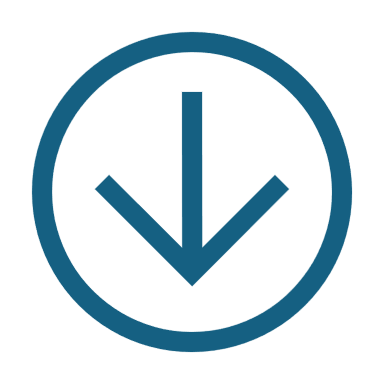 There is always a need for sales and sales support
The need for, the impact of and results of sales are all around you every day even in the most mundane of circumstances
Your education and life experiences can aid you immensely in a role in sales or a sales adjacent career and both are always in demand
 These needs, jobs and careers span from the smallest of companies to the largest and wealthiest corporations in the country and world- from Fast Food to medical care to airplanes to your favorite sports team and the flowers you may plant in your garden
Questions